SCHOOL SUBJECTS
By Oksana Solodka
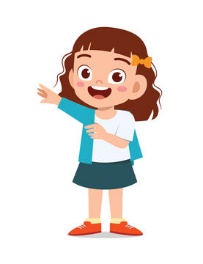 Hometask check:
Ask the words and ex. 1, 2, p. 20 (WB)
Make up sentences with them
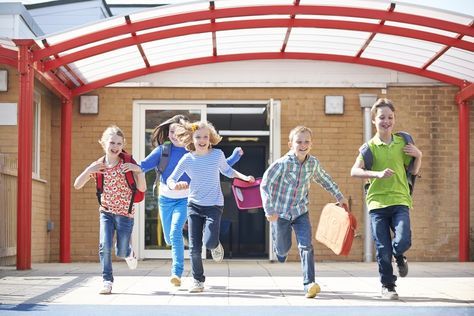 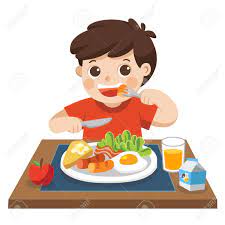 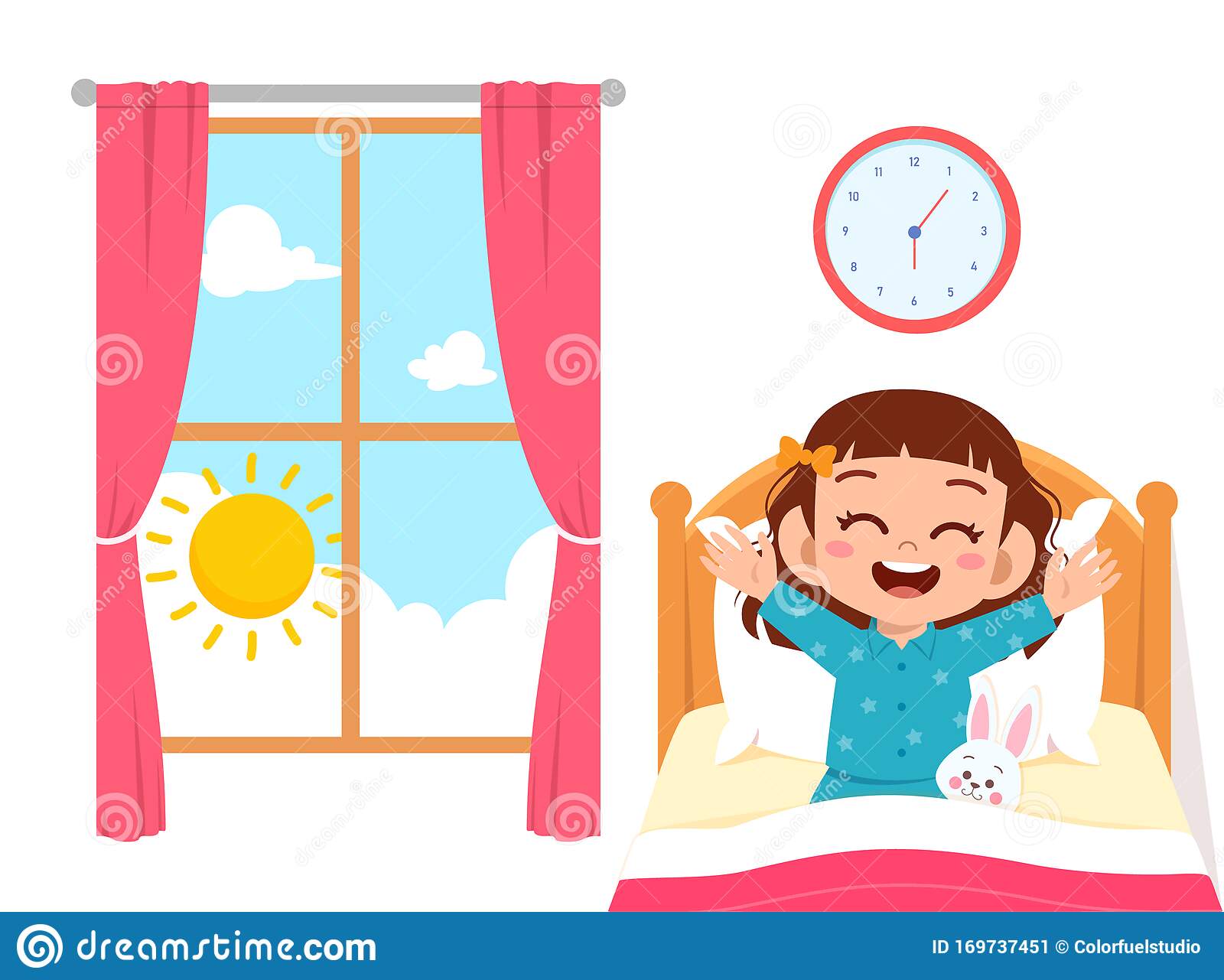 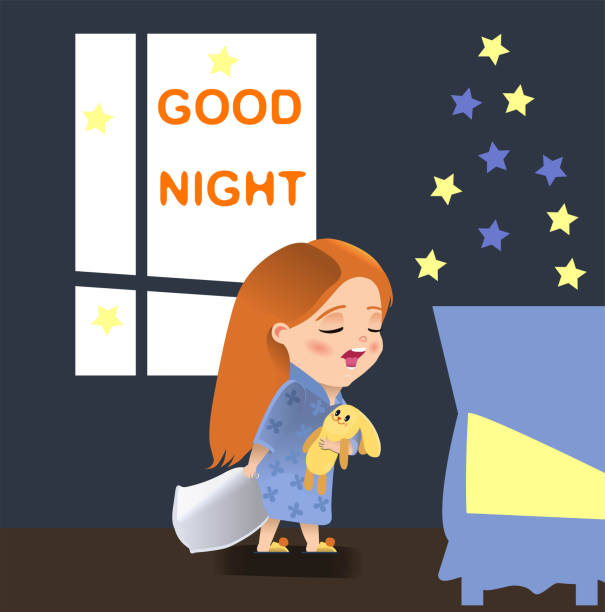 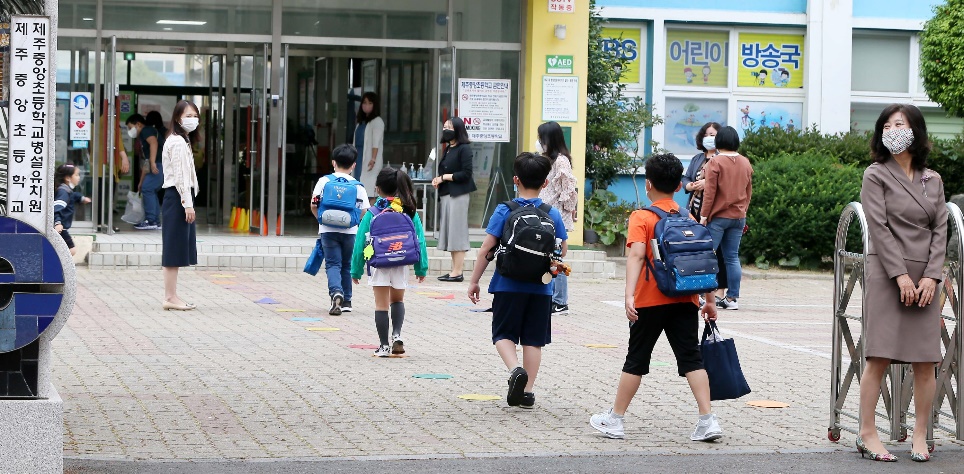 Brainstorming
Answer the questions
What lessons have you got today?
What lessons do you have on Monday?
What is your favourite lesson?
What is your least favourite lesson?
Ex. 7, p. 19 (Book)
Workbook tasks
Ex. 5, p. 20 (themselves)
Ex. 6, p. 20 (listen and write the subject https://elt.oup.com/student/solutions/elementary3rdedition/audio?cc=ua&selLanguage=uk
https://www.liveworksheets.com/worksheets/en/English_as_a_Second_Language_(ESL)/School_subjects/School_subjects_yi1219434tc
HT: ex.7, 8, p.20 (WB)
Guess the school subject
HAVE TO
HAS TO
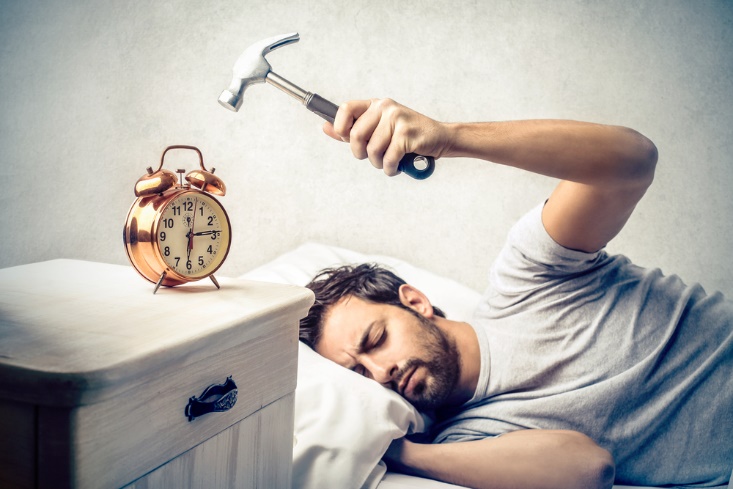 I have to get up early.
She has to eat breakfast.
They have to go to school.
He has to do his homework every day.
Don’t have to
Doesn’t have to
I don’t have to get up early on Sundays.
She doesn’t have to cook dinner for the family.
We don’t have to wear uniform at school.
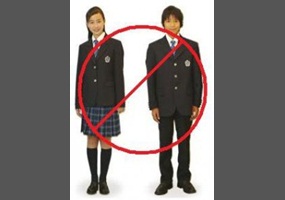 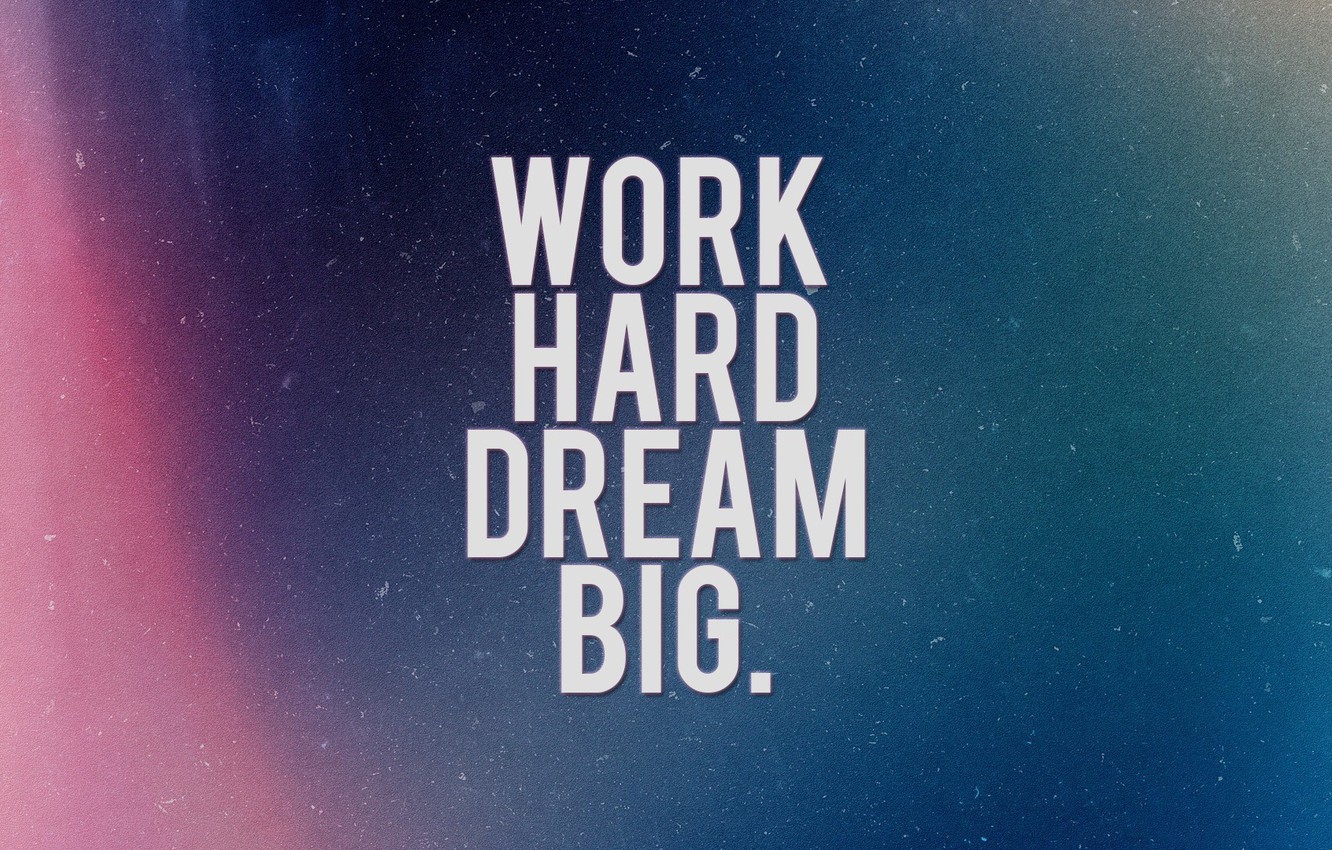 Book, p. 20 (ex. 4, 5, 6)
HT: p. 21 (WB)